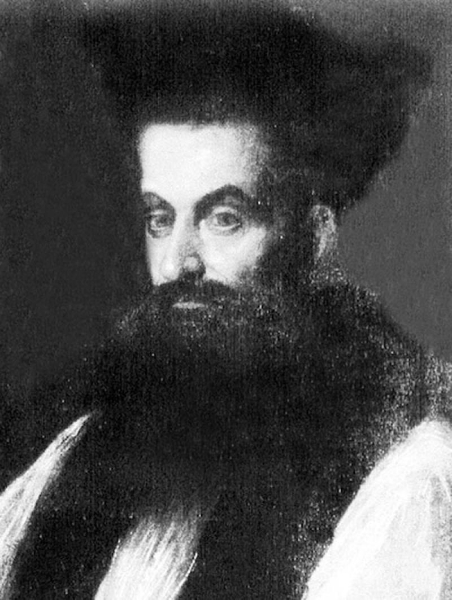 Faust Vrančić
Click to add text
1551. Šibeik - 1617. Venecija
O njemu
-  bio je hrvatski jezikoslovac, izumitelj, diplomat, inženjer, svećenik, biskup

- jedan je od najznačajnĳih Hrvata svih vremena

- 56 naprava, uređaja i konstrukcija, najvažniji: padobran i viseći most
Memorijalni centar "Faust Vrančić"
Kako je dobio ideju?
povijest padobrana seže daleko u prošlost
 od starih Indijaca, Kineza, Grka, preko Leonarda Da Vincija, Fausta Vrančića i mnogih kasnije 
htio je da se čovjek s visine sigurno i polagano spusti, a ne da padne uz tresak
Padobran Fausta Vrančića - padobran danas
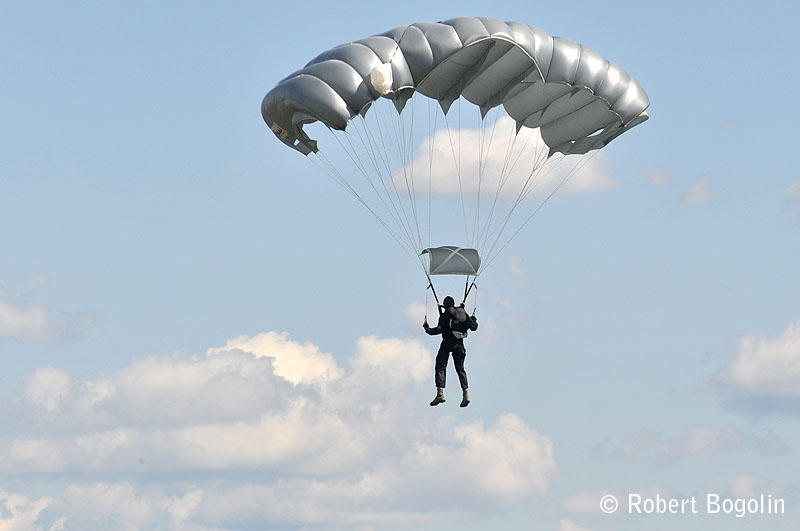 Faustov viseći most inspiracija za most u Dubrovniku
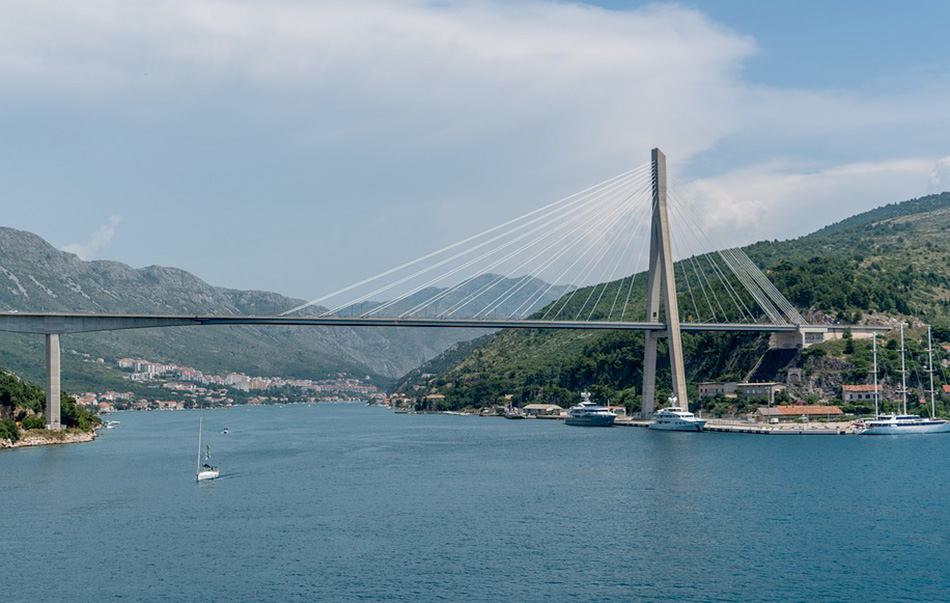 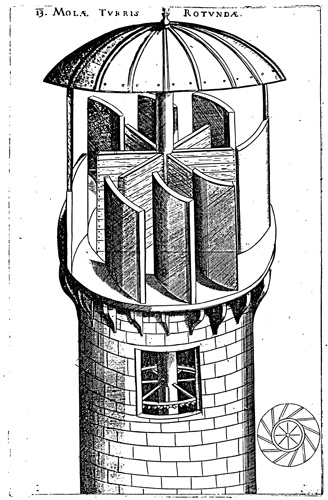 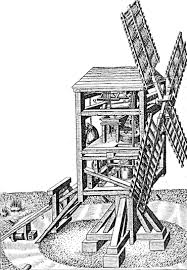 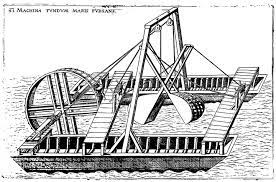 O Faustu trebamo učiti i njime se ponositi!
Prezentaciju izradila i predstavila
                         

                                                    Tamara Vunić  4.a